Découverte de DVDshrink
DVDS vous permet de « ripper » un DVD de façon sélective, afin d’alléger le fichier final.
Ripper veut dire extraire comme l’on fait à partir d’un CD audio.

Ce logiciel parle français! Il convient de le paramétrer correctement afin d’obtenir la langue souhaitée et ne pas être gêné par les sous-titres sachant que le produit obtenu sera affranchi de l’utilisation de la zappette si vous gravez un autre disque.

Les fichiers obtenus (avant gravure) peuvent être utilisés par MAGIX afin d’en extraire des extraits pour agrémenter vos propres films !
Découverte de DVDshrink
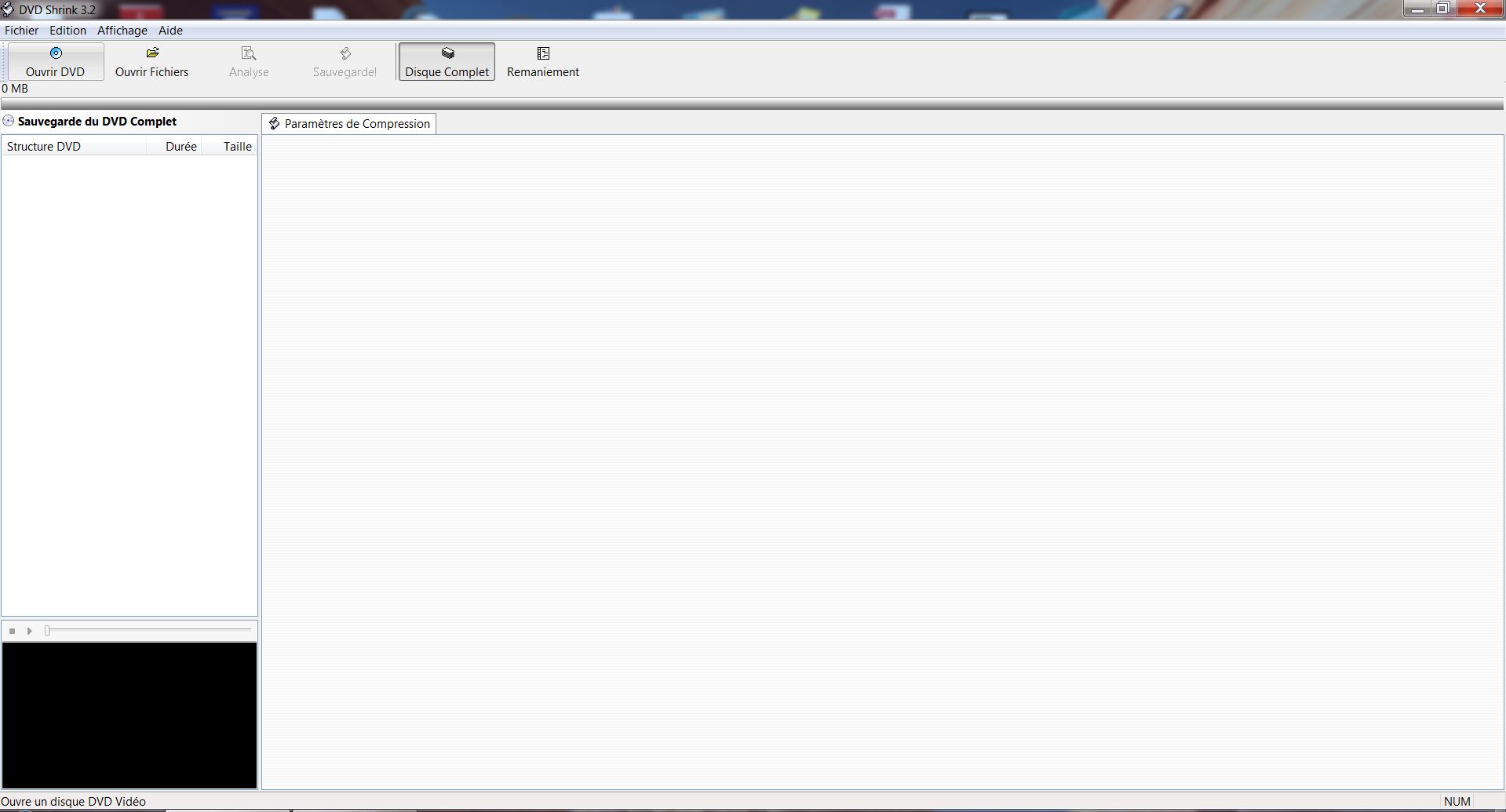 Insérer un DVD dans lecteur  et click sur « ouvrir DVD
Découverte de DVDshrink
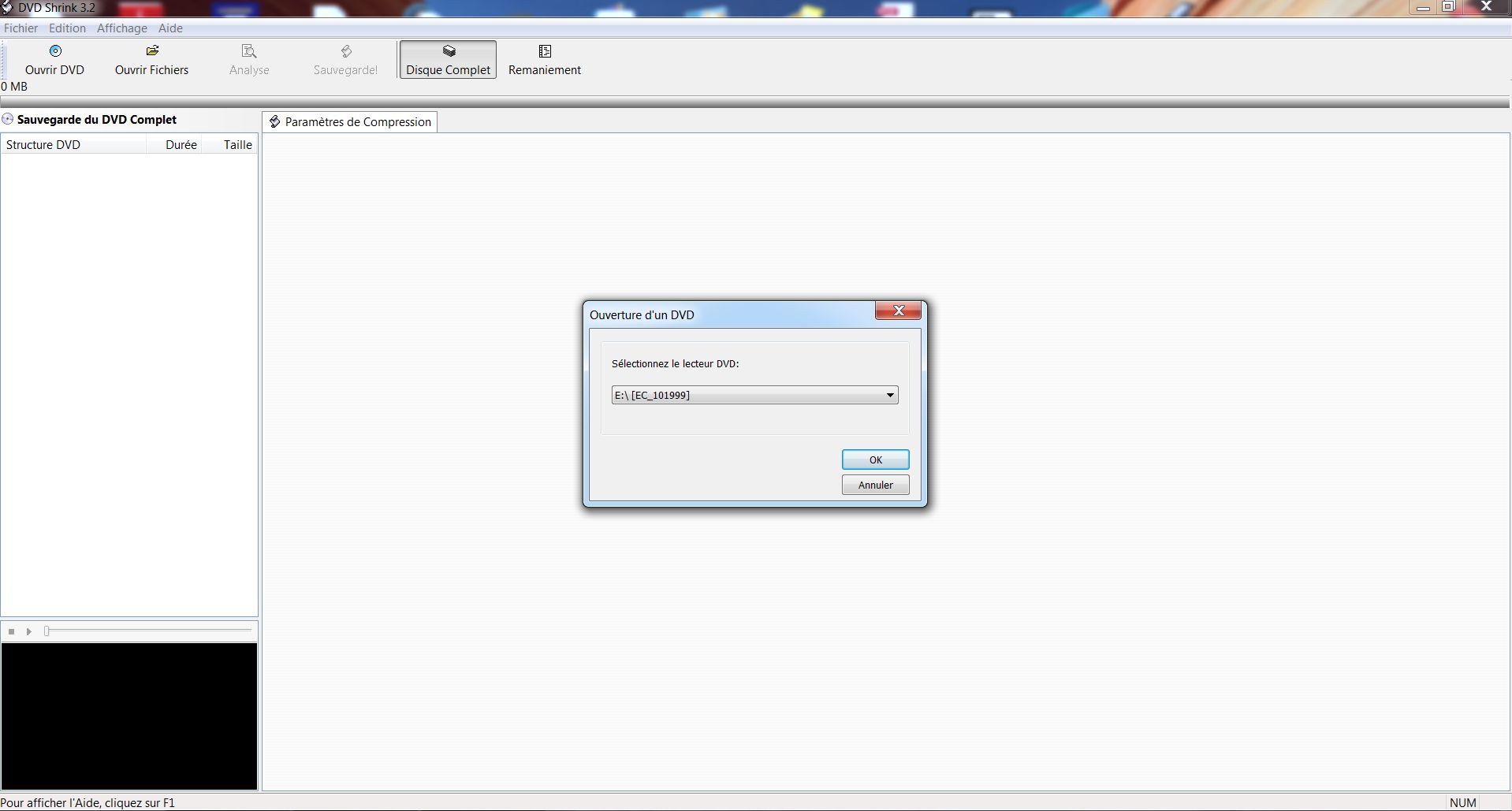 Découverte de DVDshrink
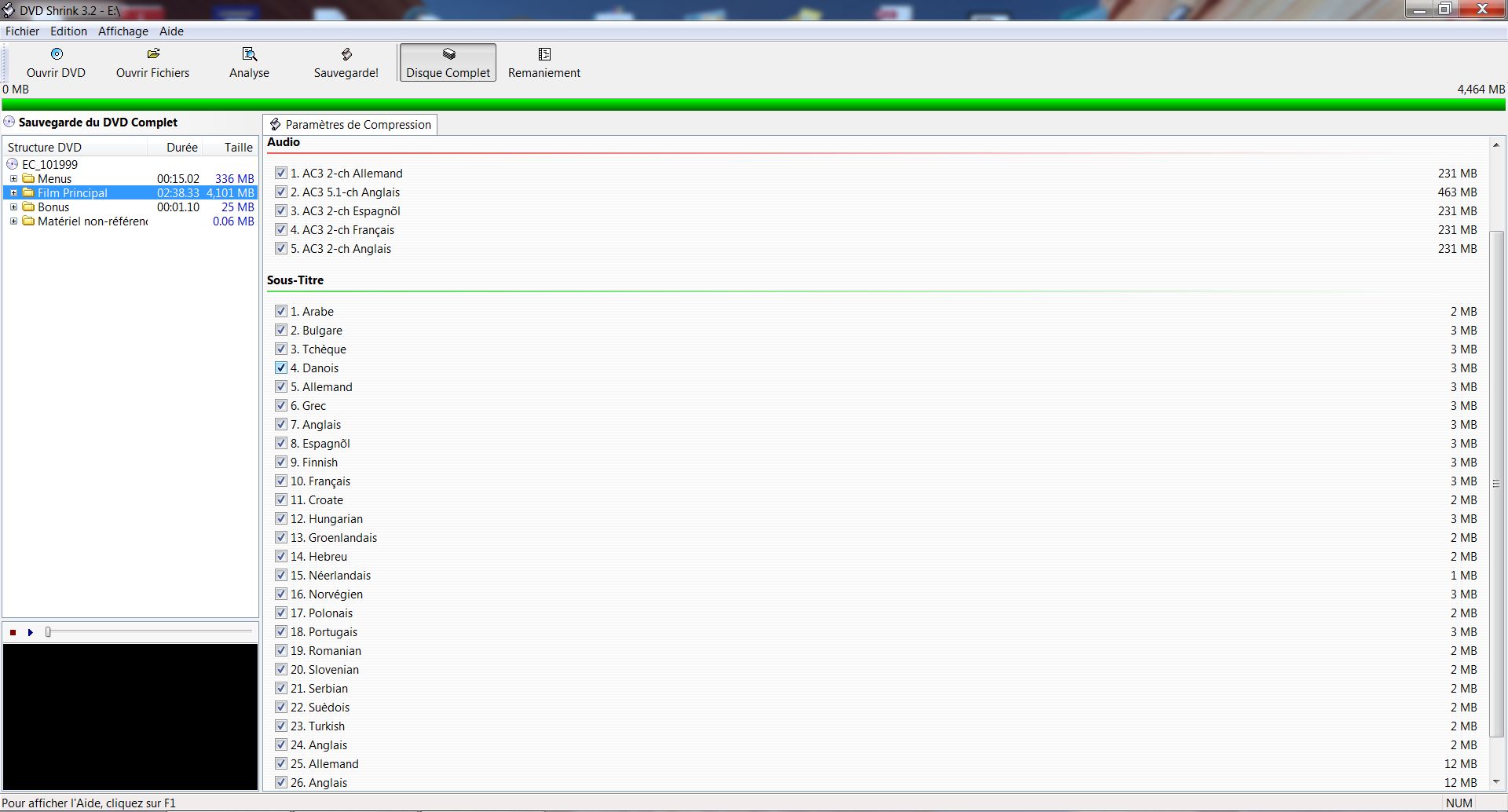 Faites votre choix !
Découverte de DVDshrink
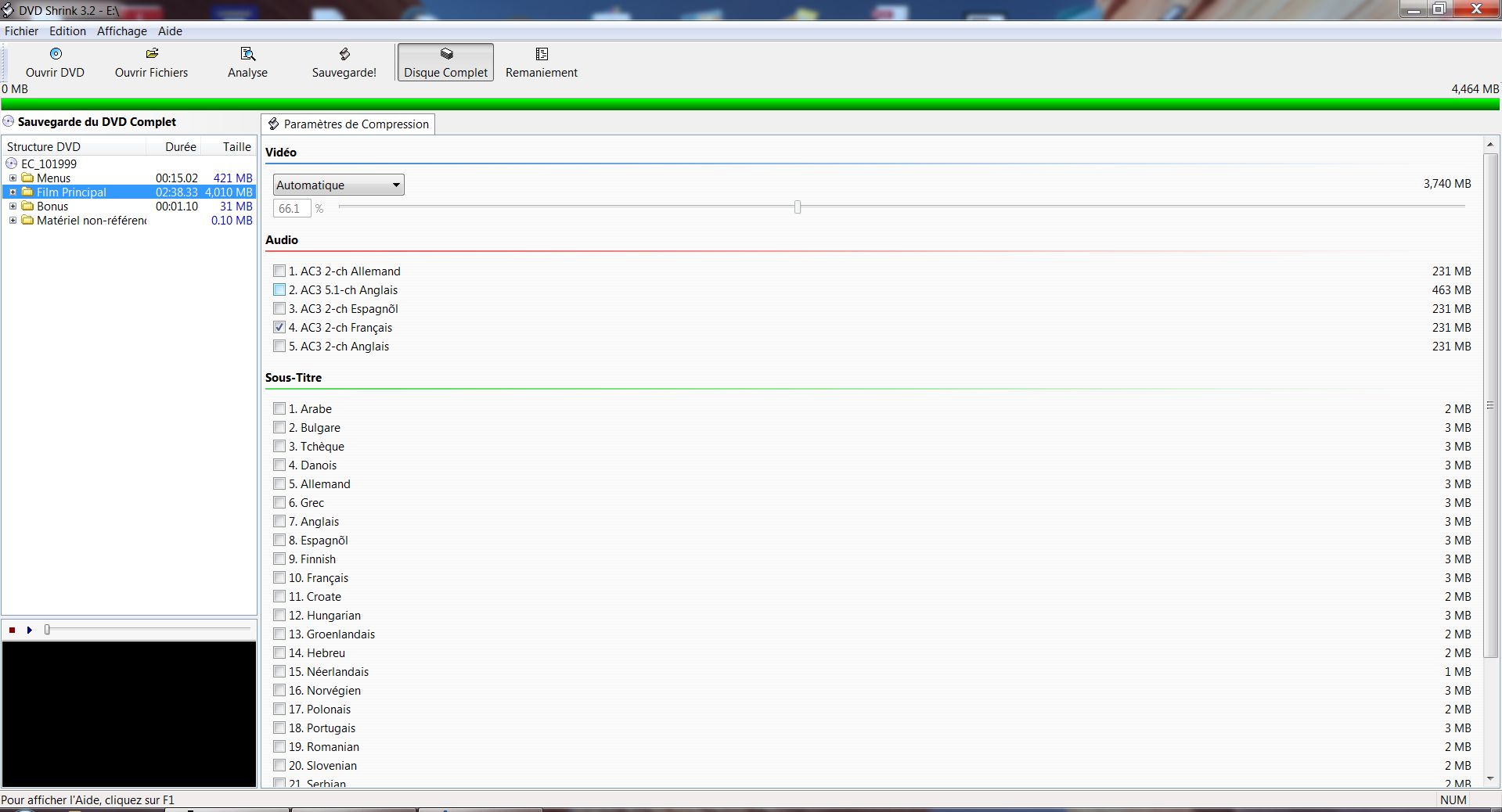 Le choix est fait !
Click sur sauvegarder
Découverte de DVDshrink
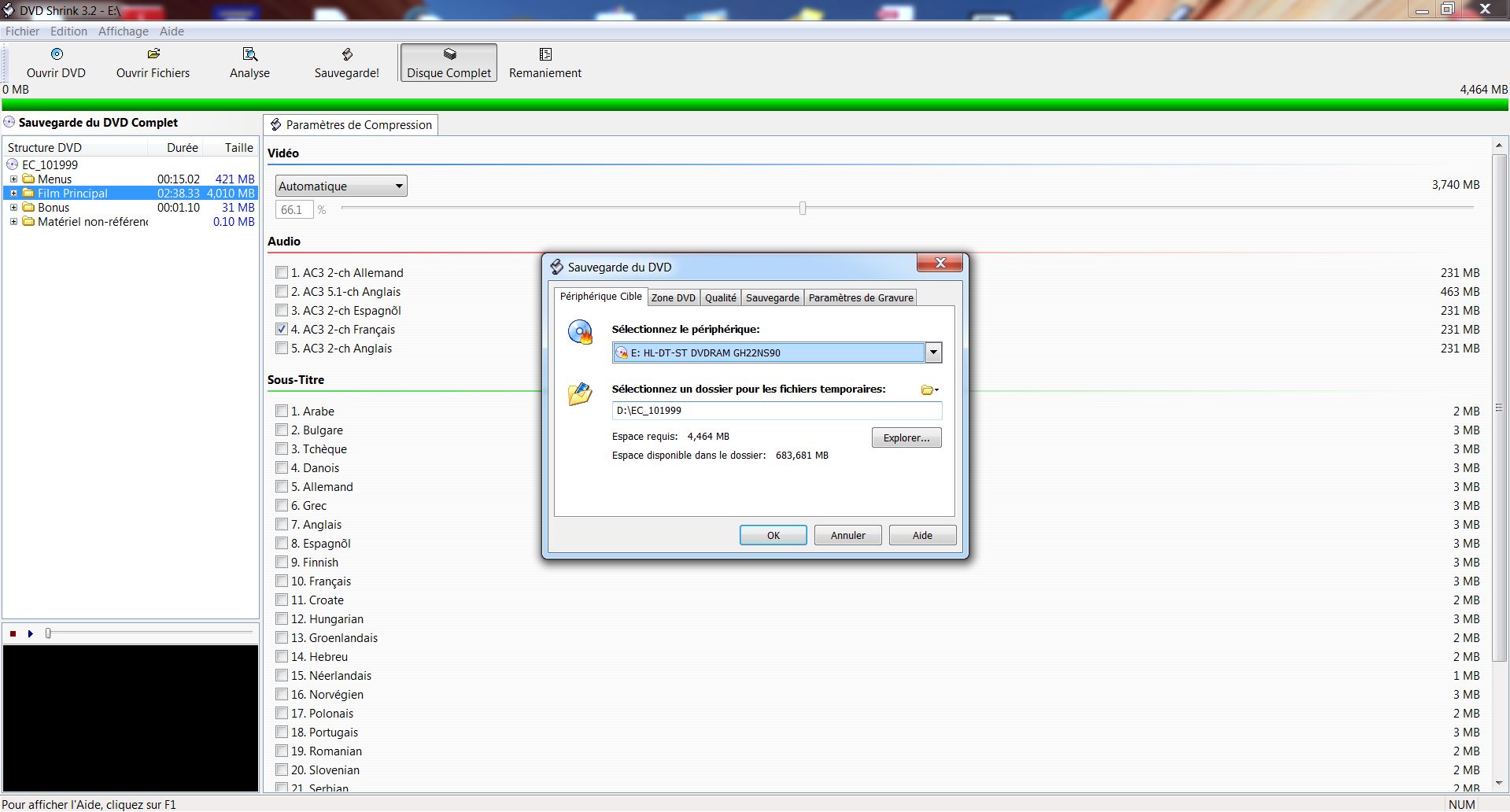 Prendre le temps de lire avant de dire OK !
Découverte de DVDshrink
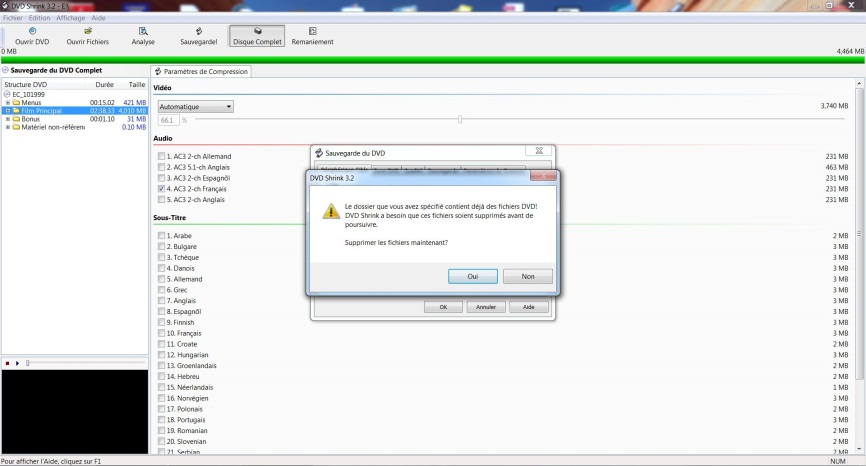 Avant de faire le ménage sauvegardez en lieu sur le travail de DVDS ! Cela représente du temps machine et personnel !!.
Ce logiciel m’a été conseillé par Georges. C’est outil précieux pour disposer de fichiers vidéo utilisables par MAGIX à l’occasion de la construction de vos propres films.
Deplus vous pouvez graver Des DVD allégés au Niveau du contenu. À  suivre …….
Découverte de DVDshrink
Bonne manipulation
Le 14 02 2013